UIC Financial Aid Exit Interview
College of Dentistry
Class of 2023
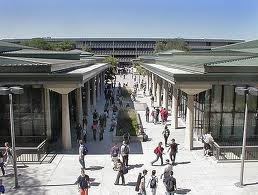 Office of Student Financial Aid
Federal Direct Student loan(s) recipients must complete exit counseling: https://studentaid.gov/exit-counseling 
Your Loan Summary is based on information from the National Student Loan Database System (NSLDS)
www.Studentaid.gov does not include private or institutional loan information.
HPSL and LDS Loan(s) recipients will receive notification from Heartland ECSI https://heartland.ecsi.net by email when exit counseling is ready to be completed.
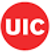 Important Reminders
Work closely with loan servicers
Consider all repayment options
Constantly evaluate your repayment objectives and repayment plan, and change if needed
Control what you can control in repayment by meeting all deadlines and keeping your contact information current. 
Documentation is extremely important
Principal loan balance will not come down until you pay more than outstanding interest due
Your loans and your repayment strategy are your own
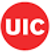 Steps to choosing an effective repayment strategy
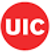 Current Issues – CARES Act
Most federal student loans are currently exempt from interest charges and required payments. Currently it is set to expire 60 days after Student Debt Relief Plan implemented or litigation involving plan is resolved or 60 days after June 30, 2023, if no action taken by the date. For more information https://studentaid.gov/announcements-events/covid-19/income-driven-repayment 
The U.S. Department of Education will notify borrowers directly before payment resume
If you are able, use the interest-free period as an opportunity to pay as much as you can now before interest starts accruing again, or put the money you would be paying toward other debt.
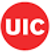 Student Debt Relief Plan*
Extension of the CARES Act
Targeted debt relief to low and middle-income families
Program currently blocked as of February 2023
Make loan repayment more manageable
New income plan with lower payments
Cover unpaid interest

*  See StudentAid.gov/debt-relief-announcement for details
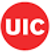 Typical Grace Periods
Direct Unsubsidized and Graduate PLUS Loans have 6-month window period before repayment starts
Called a grace period on direct unsub loans
Called a 6-month post-enrollment deferment on direct PLUS
Perkins loans have 9-month grace period
HPSL and LDS have 12-month grace period
Check terms on institutional and private loans

If you are planning on using a deferment, you must wait until after your grace period is exhausted.
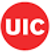 Loan Servicers
Federal Loans 
	Direct unsubsidized and Graduate PLUS
Visit www.studentaid.gov to view your servicer and details on your federal student loans. 
Government is lender, repayment handled by third-party servicer
Your federally owned loans should all be serviced by one loan servicer
Eligible for repayment with income-driven plans and eligible for PSLF
See credit report or financial aid office for loans not listed
Important to keep contact information current
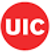 Loan Servicers Responsibilities
Campus-based Loans*
Perkins, Health Professions Student Loans (HPSL),and Loans for Disadvantaged Students (LDS)
 School is lender, different loan servicer than federal direct loans
See disclosure statement from loan office for terms and conditions
Private Loans*
Private lenders and credit-based loans, not listed at StudentAid.gov 
See disclosure statement from lender for terms and conditions

*Not eligible for repayment with income-driven plan and not eligible for PSLF
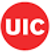 Interest rates
Fixed rates on direct unsubsidized and direct PLUS (Grad PLUS)*
Borrowers have different rates each year on new loans**
Direct PLUS always 1% higher than direct unsubsidized
5% fixed on Perkins, HPSL and LDS
Rates vary on private loans
See disclosure statement for interest rate

* 0% rate during period covered by the CARES Act
** Rates change on new loans disbursed on or after July 1st each year, then fixed for life of loan
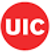 Changes to Interest Capitalization
Capitalization is when any accrued and unpaid interest is added back to principal of loan, increases balance
Effective July 1, 2023, interest will no longer capitalize when
Enter repayment
Change income-driven repayment plans
You come out of forbearance (if forbearance used)
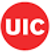 Deferment
A deferment is period of time when a borrower is exempt from having to immediately begin repaying a loan. 
The criteria for deferment is set by the lender. Typical deferment conditions are continuing education, economic hardship, inability to find full-time employment, and active military duty. If you enroll in residency program more than half-time, you will continue to qualify for an in-school deferment.
Deferments are regulated by the lender.
Please note that you must continue to repay your loans until you have been notified that your deferment request has been granted. 
You might still be responsible for paying the interest that accrues during deferment period.
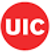 Forbearance
Forbearance occurs when your lender agrees to either temporarily reduce or postpone your student loan payments.
If you are granted a forbearance, interest will continue to accrue regardless of the type of loan you have.
Always see if you are eligible for a deferment first.
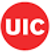 Default
Failure to repay a loan according to the terms of the promissory note is called default.
If you cannot make your payment, it is your responsibility to immediately contact your lender(s) and request a deferment or forbearance 
You must continue to pay until loan is confirmed to be in deferment/forbearance with your lender.
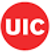 Default Repercussions
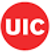 Options at repayment
Loan servicers usually notify borrowers 30 to 90 days prior to loans coming due
Be sure all contact information is up to date, especially if you are doing advanced dental education work
Options at repayment
Postpone payments, if needed*
Start active repayment

*See www.studentaid.gov and work with your loan servicer for postponement options.
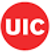 Repayment reminders
There is no penalty for aggressive repayment.
You can usually switch repayment plans.
Work with your loan servicer if you need to change repayment plans or want to make additional payments.
Your one payment to servicer is applied proportionately against all loans they service, based on amount borrowed and rate.
Payments are applied to all outstanding interest first before being applied to principal.
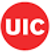 Repayment
Pick a repayment plan where minimum required payment is comfortable and affordable

Overpay if pursing aggressive strategy
Make minimum payment only if there are cash flow challenges or on track for PSLF
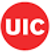 Repayment Options
Multiple repayment plans on federal loans
Time-driven
Loan servicer calculates payments based on amount borrowed spread over a designated period of time
Standard 10 and 25- year terms
Payment calculation has nothing to do with income, marital and tax filing status or family size

Income-driven
Designed for borrowers who have a gap between federal debt and income who cannot afford repayment under standard 10-year plan
Monthly payments change annually based on income and family size
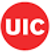 Standard Repayment
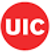 Graduated Repayment
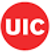 Extended Repayment
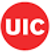 Income Driven Repayment (IDR)
Designed for highly indebted borrowers who cannot afford repayment under other plans, most notably Standard 10 year
The bigger the gap between debt and income, more likely these plans are needed
Monthly payments change annually, as you must “recertify” your income and family size each year.
Payments for Pay As You Earn (PAYE) and Revised Pay As You Earn (REPAYE) based on federal formula calculated at 10% discretionary income
Spousal income counted under all income plans when filing jointly
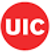 Pay As You Earn (PAYE)
Adjusted each year, based on changes to your annual income and family size. 
Spousal income excluded if you file taxes separately.
10% of your monthly discretionary income divided by 12
Cap on monthly repayments.
Never more than what you’d pay on the 10-year Standard Repayment Plan
Repayment term: 20 years
Balance forgiven considered taxable income
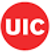 Revised Pay as Your Earn (REPAYE)
Adjusted each year, based on changes to your annual income and family size
10% of your monthly discretionary income
Spouse income will be considered whether taxes are filed jointly or separately
Repayment term:
20 years undergraduate loans
 25 years graduate or professional loans.
No cap on monthly repayments
Balance forgiven considered taxable income
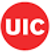 Income Based Repayment (IBR)
Adjusted each year, based on changes to your annual income and family size
20 years if you’re a new borrower after July 1, 2014. You’d pay 10% of your discretionary income.
25 years if you’re a borrower before July 1, 2014. You’d pay 15% of your discretionary income.
Spousal Income won’t count if you file taxes separately.
Cap on monthly repayments.
Never more than what you’d pay on the 10-year Standard Repayment Plan

*Discretionary income is the amount of income remaining after deduction of taxes, other mandatory charges, and expenditures on necessary items. It’s essentially the income you have left over after paying all necessary and required living expenses.
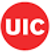 Public Service Loan Forgiveness (PSLF)
Encourage borrower to enter and remain in nonprofit sector for at least 10 years with promise to forgive their debt at that time
PSLF not degree specific; any borrowers (including dental and dental hygiene graduates) meets eligibility requirements can qualify
Three things must happen at the same time in order to qualify for PSLF. Borrowers must:
Make 120 timely qualifying payments with an eligible repayment plan.
On eligible loans (only direct loans qualify) 
While working full time (at least 30 hours) for an eligible non-profit employer.
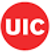 Federal Consolidation
Consolidation is the process of combining two or more loans into one new federal loan with a single set of monthly payments.
The fixed rate is based on a weighted average of all of the loans that you choose to consolidate.
You can consolidate during your grace period or during periods of deferment or forbearance. You can also consolidate once you’ve entered repayment.
Many recent graduates do not need to consolidate since most have one loan servicer for all their direct loans and rates are already fixed
Information and online application at https://studentaid.gov/app/launchConsolidation.action
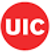 Takeaways to remember
You can change repayment strategies and constantly revisit your repayment objectives, if needed
Consider other more aggressive plans first, there are no penalty 
Keep up to date on changes that may impact you
Work with loan servicer and apply online at www.Studentaid.gov for the best payment plan
If you don’t understand something, call your loan servicer for assistance
Open all mail correspondence and read pertaining your student loans
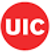 Additional Resources
AAMC/ADEA Dental Loan Organizer and Calculator (AAMC/ADEA DLOC)–   www.ADEA.org/DLOC
 https://studentaid.gov/loan-simulator/ Repayment Estimator with your actual loans.
https://studentaid.gov/  Federal loan history and resource site.
https://www.irs.gov/publications/p970 Information on student loan interest deduction
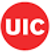 CONGRATULATIONS!
Best Wishes to the Class of 2023!
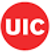 SFAS Contact Information
Office of Student Financial Aid and Scholarships 
Room 1800, Student Services Building
1200 West Harrison Street
Chicago, Illinois 60607-7163

Phone: (312) 996-3126
E-mail: DENTFinaid@uic.edu 
 Web Site: https://financialaid.uic.edu/
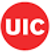